Adenovirus by RPS
Point of Care Department
New: 2/2020
Adenovirus
The test is intended for professional use to aid in the rapid differential diagnosis of acute conjunctivitis. 
Using a small tear sample, Adenovirus allows for rapid, in-office detection of Adenoviral antigens directly form human tears collected form the inside of the lower eyelid. 
These disposable, single use tests lead to a more accurate diagnosis during the initial clinical exam, which allows for better patient management and therapeutic decision-making.
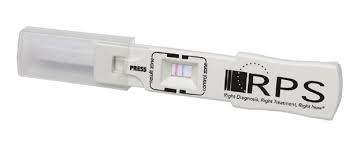 Course Objectives
Reagents/Supplies
AdenoPlus disposable test
Sample Collector
Test Cassette
Buffer Vial
AdenoPlus external Controls (must be ordered separately)
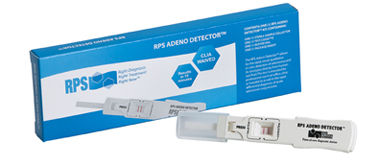 Specimen
Using 2 patient identifiers, verify patient identity
Observe universal precautions
Small tear sample is collected with sample collector included with the cassette
External Quality Control
Positive Control- buffered solution containing detergent and recombinant adenovirus hexon protein as well as additional proteins to simulate biological matrix
Negative Control- buffered solution containing detergent and proteins to simulate biological matrix

Storage of Controls.
Unopened: Room Temperature (15-30⁰C) until Printed expiration
Once opened: good for 3 uses. 

When to run External QC
Once with each new lot number for AdenoPlus kit.
Once with each new shipment received.
Once with each new operator.
External QC Procedure
Choose either positive or negative control vial. Only one control may be run on each kit
Open the sealed control vial
Obtain an unused AdenoPlus test kit and open the sample collector pouch.
Dip the sample collector’s sampling fleece into the selected control vial to moisten the fleece. 
Follow the instructions provided on the packet insert to run the test and read a result. 
A positive control should show a positive result. 
A negative control should show a negative result.
The controls may be used up to a maximum of three times within the expiration date.
Quality Contol
Precautions
Controls should be clear and colorless. Controls should not be used if there is flocculation or discoloration
Do not use controls past expiration date
Do not dilute controls
Once used, control vials should be considered potentially hazardous and handles in the same manner as a infectious agent.